Governing Education in Europe-the changing role of knowledge
JENNY OZGA
Professor Emeritus, Department of Education, University of Oxford
	
(jennifer.ozga@education.ox.ac.uk)
SUSEES Summer School 
Napoli July 2018
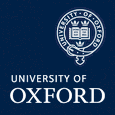 The Overarching Research ‘Project’
(i) To investigate education/schooling/learning as a key policy field in Europe, and a site of policy activity of the European Commission, especially in the context of the policy turn towards a ‘knowledge economy’ and the pursuit of economic recovery following the financial crisis of 2007-8;
(ii)To locate these investigations within an emergent European Education Policy Space (EEPS) (Lawn and Grek 2012) and to identify key characteristics of this space, especially those artefacts that construct it, for example indicators and benchmarks, practices and instruments of standardisation, and to analyse the growth of data in making and shaping this policy space;
(iii) to explore and analyse the work of key policy actors, looking in particular they are mediating and brokering key knowledge-based processes within the EEPS.
Findings (i)
1.That-in the current context- the concepts government or governance don’t reflect the work of governing, now done through assemblages of people and practices, rather than hierarchies and organisations, and using data-based knowledge, especially comparative international performance data;

2. That governing assemblages are held together by the meaning-making activities of political actors who work in them, especially expert ‘brokers’ and ‘translators’ who try to manage the uncertainty caused by expanding knowledge/information by focusing on ‘useful’ or ‘actionable’ knowledge for policy, promoting ‘cognitive consensus’ about policy directions…….
Findings (ii)
3. Cognitive consensus is based on a dominant narrative of knowledge-based technical capacity and capability through which comparative data analysis produces ‘levers for action’  (Grundmann and Stehr 2013), i.e. knowledge for policy identifies what needs to be done, or ‘what works’  across and within national settings; 
4. Experts and consultants, as well as being key actors in education, are responsible for translating coded knowledge and are also ‘coded’ by data so that the ‘political work’ that they do appears non-political (scientific, objective, technical) in the processes of knowledge production and exchange that they engage in [the reading by Ferretti et al is a good example of this-the experts use indicators to avoid the difficulties of defining excellence.]

All these developments produce questions about knowledge and governing-for example-are these experts/translators a new technocracy, a new elite?
Is research shaped and steered by the need to build  cognitive consensus/actionable knowledge for policy? How is that steering (governing) done?
Key Questions
Which forms of knowledge and expertise are valorised and mobilised in the work of governing education in Europe (and which forms are devalued or ignored) (-including in research)
Who does governing work, who are seen as bearers of relevant knowledge and expertise? Are there new, knowledge-based elites?
(iii)  Where and how are research, researchers and research work, 	located in this frame in Europe?
Thinking Sociologically
……means committing to an intellectual effort to understand the social world that requires the conceptualisation of issues in and aspects of society; 
….an attempt to use concepts to explain the workings of society as reflected in the field of education/learning, 
and also that we interrogate those concepts through empirical research, and through adopting the sociological principle of reflexivity. 

‘The positivist dream of an epistemological state of perfect innocence papers over the fact that the crucial difference is not between a science that effects a construction and one that does not, but between a science that does this without knowing it and one that, being aware of the work of construction, strives to discover and master as completely as possible the nature of its inevitable acts of construction and the equally inevitable effects these acts produce’ (Bourdieu et al 1999: 608)
The data-based world and its consequences……
‘This is a world where massive amounts of data and applied mathematics replace every other tool that might be brought to bear. Out with every theory of human behavior, from linguistics to sociology and psychology. Who knows why people do what they do? The point is that they do it, and we can track and measure it with unprecedented fidelity. 
With enough data, the numbers speak for themselves’ 
(Anderson 2008 quoted in boyd and Crawford 2012)
Comparative simplification
A key feature of governing knowledge is that it is comparative.
Comparison frames knowledge-governing relations through establishing three key principles 
that regular and systematic assessments are truthful practices for the improvement of national education systems; 
that such improvement has to be analysed in relation to the pace of change of other countries; 
that international comparison of student performances develops the quality of national education systems while capturing educational complexity and diversity (Carvalho, 2012). 
The principle of comparison is also important within the national: in comparisons of schools and head/teachers/learners.
Governing needs de-contextualised, actionable, mobile knowledge
In current conditions, knowledge claims are most powerful if they are trans-historical and trans-situational:
‘the decline or loss of the context-specificity of a knowledge claim is widely seen as adding to the validity, if not the truthfulness, of the claim’ 
(Grundmann R and Stehr, N (2012) The Power of Scientific Knowledge Cambridge, Cambridge University Press: p.3)

Knowledge becomes relevant to governing when: 
	‘it includes the policy options that need to be manipulated” [and such] ‘practical knowledge (…) provides knowledge that identifies the levers for action’  (Grundmann and Stehr 2012:179).
The new knowledge-brokers: experts, consultants, advisers….
Governing work demands skills in translating information into ‘practical knowledge’, mediating conflict and brokering interests. Networks of experts [often with commercial interests] promote cognitive consensus that makes political action easier. Moreover: 
‘their attributes as experts and consultants tend to obscure the ideological and political dimension of their activities of knowledge production for policy’ (Shiroma, 2014, p. 2). 
‘The rapid growth of experts, advisers and consultants in education arises from the rapid expansion of knowledge/information, this provides opportunities for simplification of the problem of endless competing interpretation in order to provide a basis for action’ (Grundmann & Stehr, 2012, pp. 20-21).
Changing Governance (adapted from the project ‘The Changing Role of Knowledge and Policy in health and education’: www.knowandpol.eu)
Bureaucracy
Post-Bureaucracy
National State-centred
Hierarchical organisation/formal regulation
Main actors: formal policy makers, professionals
Actors and organisations defined by state and sector
Action through norms: changing rules
Poly-centric-inter/trans-national
Diversity of actors, public/private hybrids, non-formal actors (consumers, 3rd sector)
Networked, fluid, blurred hierarchy
Knowledge (data) based action
Changing Knowledge
Knowledge
Knowledges
Dominant legitimacy: Scientific/Professional knowledge
Limited knowledge holders
Disciplinary knowledge-segmented, specialised
Slow circulation within closed systems
Legitimacy varied-know how, experiential and scientific
Diversity of recognised knowledge holders
‘what (ever) works’-usable, auditable, translatable –containing ‘levers for action’
Fast-moving, internationalised, data-based
Researching Europe
……..participants come from and work in specific research traditions, have diverse research potentials and experiences, publish their findings in distinct parts of the literature and in different languages, develop their work under sometimes quite distinct working conditions and organizational settings (some of them being bureaucratic and hierarchical, some are little connected to international research activities, while others are more networked and dominant).’ 
(Mangez 2010: 2)
Researching Europe
The Europeanisation process[in research] can be observed with respect to:
the cognitive harmonisation and convergence of education policies (Ravinet, 2008; 2009); 
the development of joint programmes and agreements to improve collaboration at EU level (Bressan, Reale & Primeri, 2008); 
the changes in the fields of management, services and human resources, affecting institutional settings and organisation (Enders, 2004; Gornitzka, 1999).
Researching Europe-constructing Europe
European Union Framework Programmes can be seen as policy instruments that foster the Europeanisation of academic research through organisational, cultural, and cognitive changes:

……..changes in EUFP rationales, from distributive (financial facilitations) to regulative logics (construction of a European Research Area - ERA) can affect institutions in their organisation, daily practices, human resources, research collaborations, study programmes and curricula, as well as in their evaluation and reward criteria.
(Primeri and Reale 2012)
Governing knowledge production
Knowledge 'production' becomes a key phrase in the EU's research policy discourse: researchers create 'innovations', 'new technologies', 'knowledge assets' and 'intellectual property'.  EU research policy texts continually reinforce the idea that higher education produces-or should produce- useful 'results' for the individual and society.

‘The use of 'indicators' and 'benchmarking', in relation to both research and higher education reform, break open the formerly unique status of universities. Higher education institutions are constructed by the Commission as organisations like any other, participating in and competing on an open market, and measurable in terms which transcend the education sector’.(Keeling 2006)
The ERA evolves around six priorities:
1.More effective national research systems;
2.Optimal transnational co-operation and competition, including ‘optimal transnational cooperation and competition’ and ‘Research Infrastructures’;
3.An open labour market for researchers;
4. Gender equality and gender mainstreaming in research;
5.Optimal circulation, access to and transfer of scientific knowledge, including ‘Knowledge circulation’ and ‘Open Access’;
6. International cooperation.
(DGRI EUR28430)
Progress towards an open labour market for researchers
The results show that more attention is being paid to open, transparent and merit-based recruitment procedures at national level. The further promotion of the EURAXESS portal as a repository of researchers' rights is key in this regard.
Potential measures to further facilitate the international mobility of researchers include:
 equal access to national research funding programs for foreign researchers,
increasing the portability of research grants. 
the further development of human resources procedures in research performing institutions
 Pension right transferability and language competency for teaching requirements are evolving topics.
(DGRI EUR28430)
Return to Key Questions…and some answers
Which forms of knowledge and expertise are valorised in governance (and the forms that are devalued or de-mobilised)? [data based, de-contextualised, generic, comparative, performance-based, enabling application of ‘universal’ principles, knowledge and skill, mobile] 
(ii) 	who gets to enter into governance roles, who are seen as bearers 	of ‘relevant knowledge and expertise’: [legal and financial 	knowledge, business experience, data capacity etc.-new elites, 	consultants, ‘global’ experts, knowledge-brokers?]
(iii) What happens to research and researchers in this context? 	[standardised, competitive, increasingly concentrated-centre-	periphery-mobile]
Bibliography
Enders, J. (2004) Higher education, internationalization and the nation-state: recent developments and challenges to governance theory, Higher Education , 47.
Gornitzka, A. (1999) Governmental policies and organisational changes in higher education, Higher Education , 38, pp. 5-31
Djelic, M. L., Sahlin-Andersson, K. (2006) Transnational Governance , Institu- tional Dynamics of Regulation (Cambridge, Cambridge University Press)
EC (2017) Progress report on the ERA DGRI Brussels ec.europa.eu/research/era/eraprogress_en.htm
Keeling, R (2006) The Bologna Process and the Lisbon Research Agenda: the European Commission's expanding role in higher education discourse European Journal of Education, Vol. 41, No. 2
Primeri E & Emanuela Reale: How Europe Shapes Academic Research: insights from participation in European Union Framework Programmes European Journal of Education, vol. 47 , No. 1, 2012
Ravinet, P. (2008) From voluntary participation to monitored coordination: why European countries feel increasingly bound by their commitment to the Bologna Process, European Journal of Education,
 Selwyn, N (2014) Data entry: towards the critical study of digital data and education Learning, Media and Technology, DOI: 10.1080/17439884.2014.921628